Junio
El día 5 de junio es el Día Mundial del Medio Ambiente, una de las efemérides más importantes del almanaque ambiental. También en este mes se celebran el 8 Día Mundial de los Océanos, el 17 Día Mundial contra la Desertificación y la Sequía y el 21 Día Mundial del Sol.
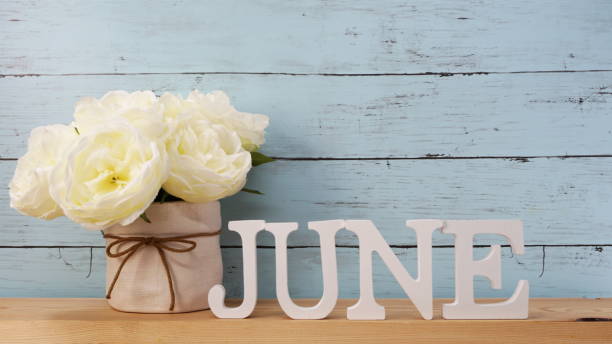 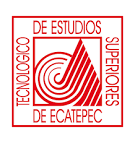 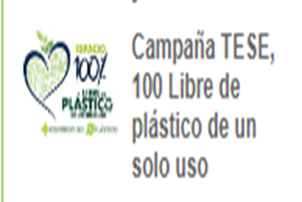